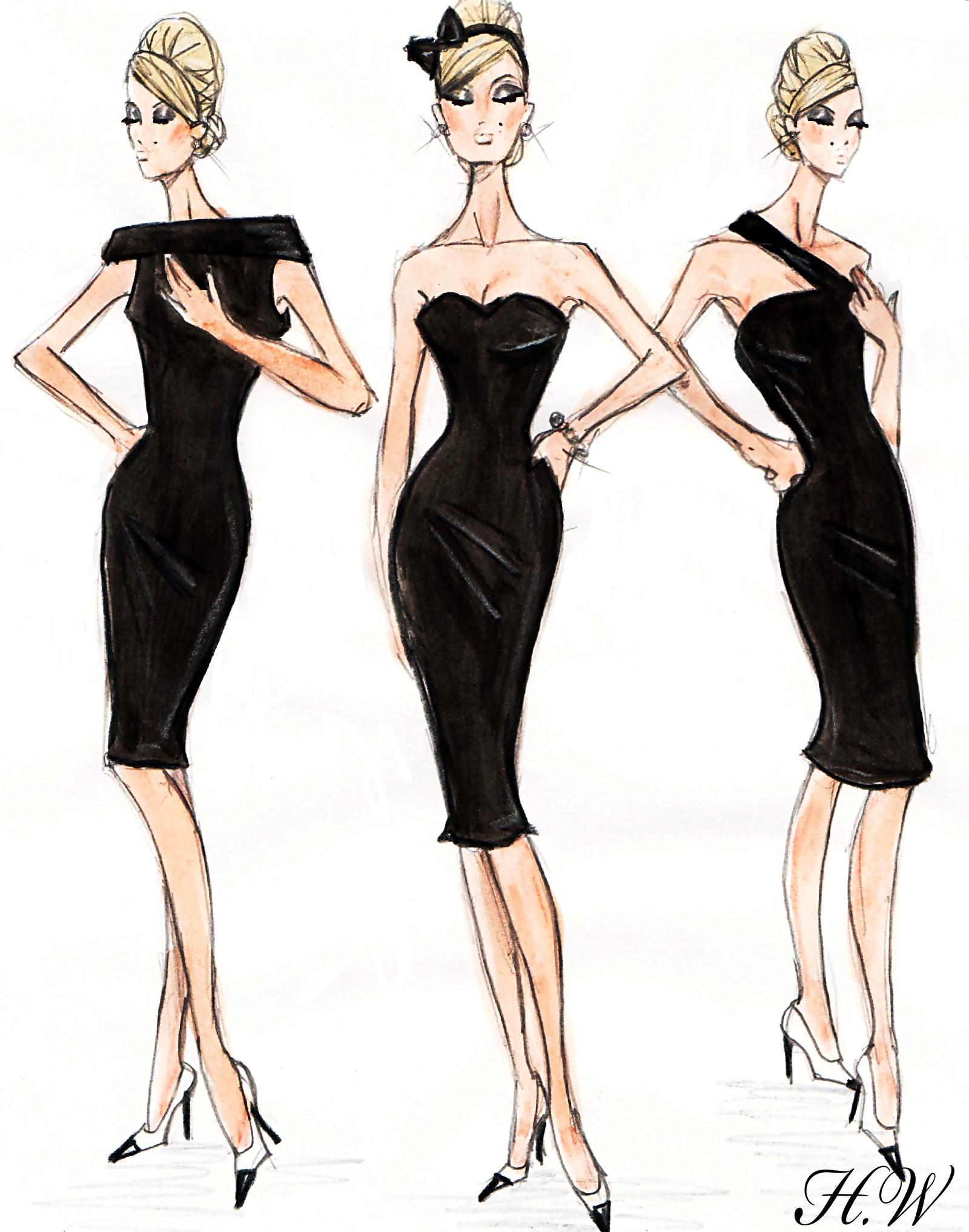 Black
Dress
By Kim & Bantle Ltd.
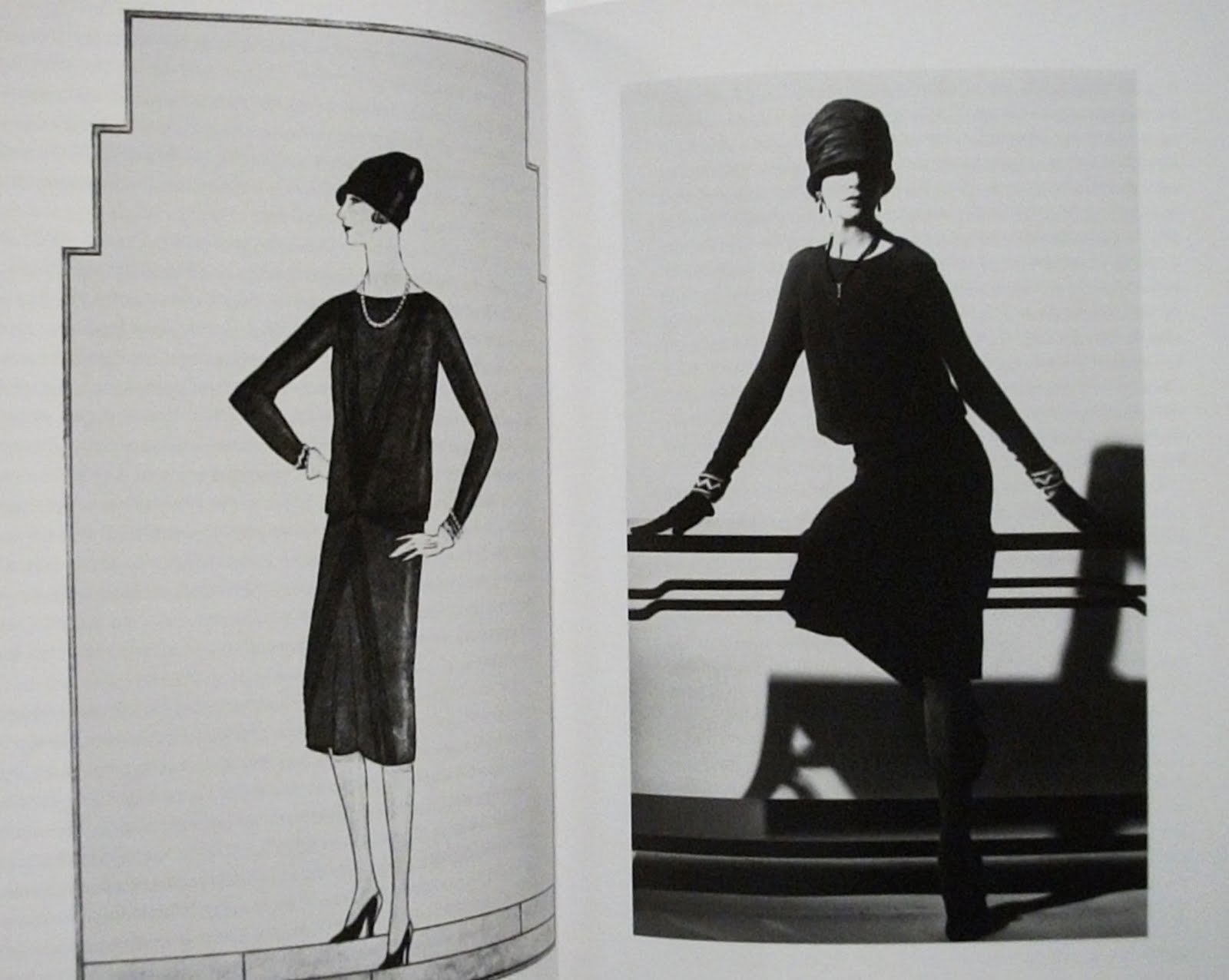 Contents
History of The Little Black Dress
                                  and Black Dress
Target Market (Consumer Profile)
Trend Forecasting of Black Dress 
                                   In Spring/Summer 2020
History of The Little Black Dress & Black Dress
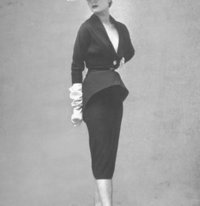 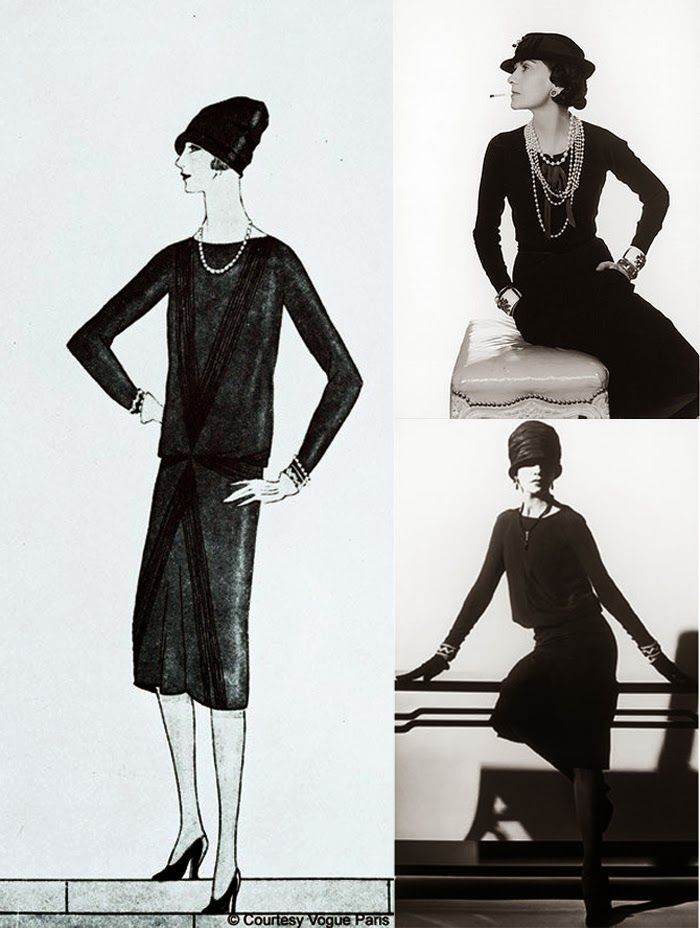 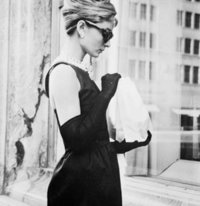 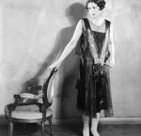 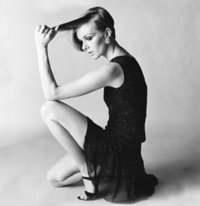 1920s                                         In 1927                              Late of 1940s – 1950s                  1960s ( In 1961 and In 1965)
By Gabrielle Coco Chanel                                                                  By Christian Dior                 By Givenchy & Audrey Hepburn
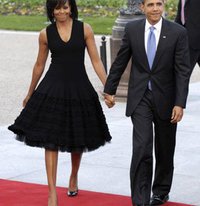 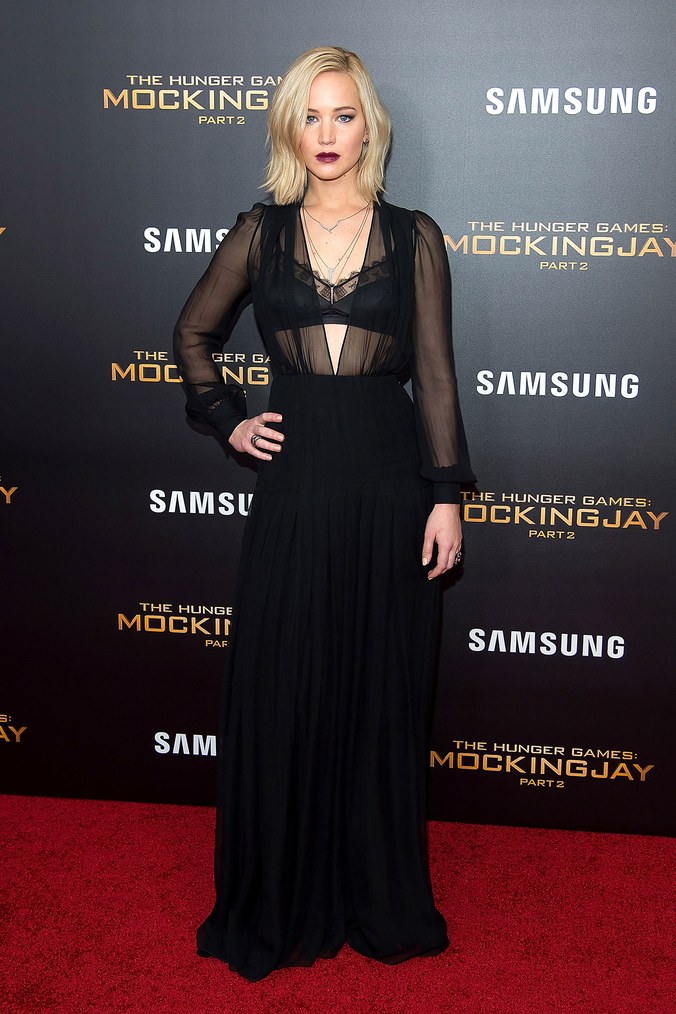 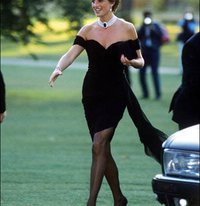 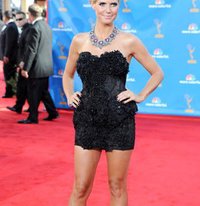 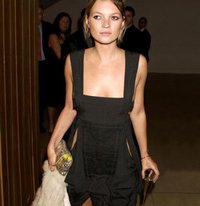 1990s - In 1994                        2000s ( In 2002 and In 2009)                           In 2010                                 In 2015
                     By Princess Diana                 By Kate Moss and Michelle Obama                By Heidi Klum         By Jennifer Lawrence
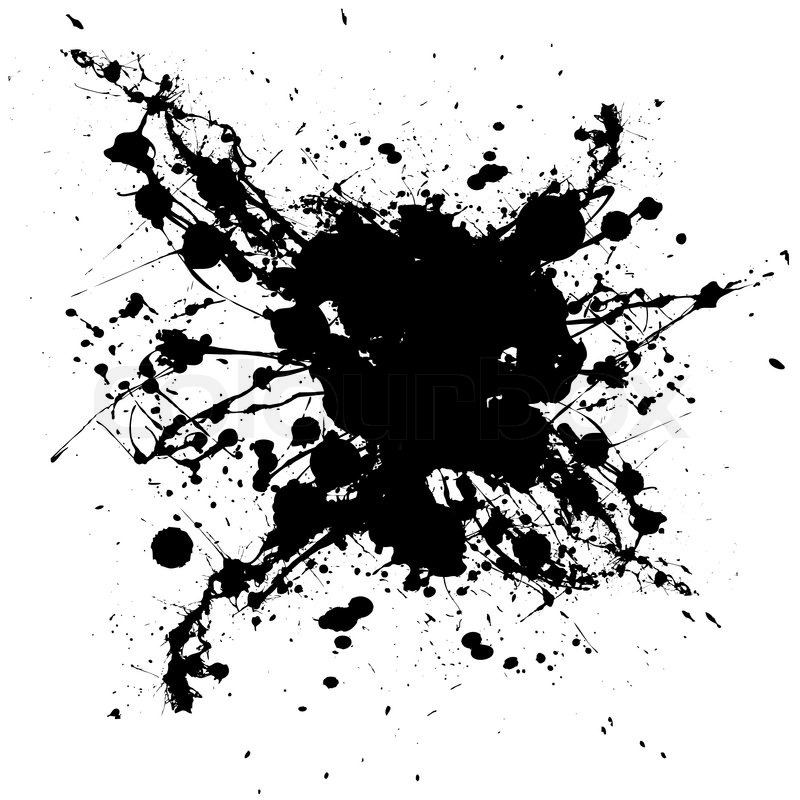 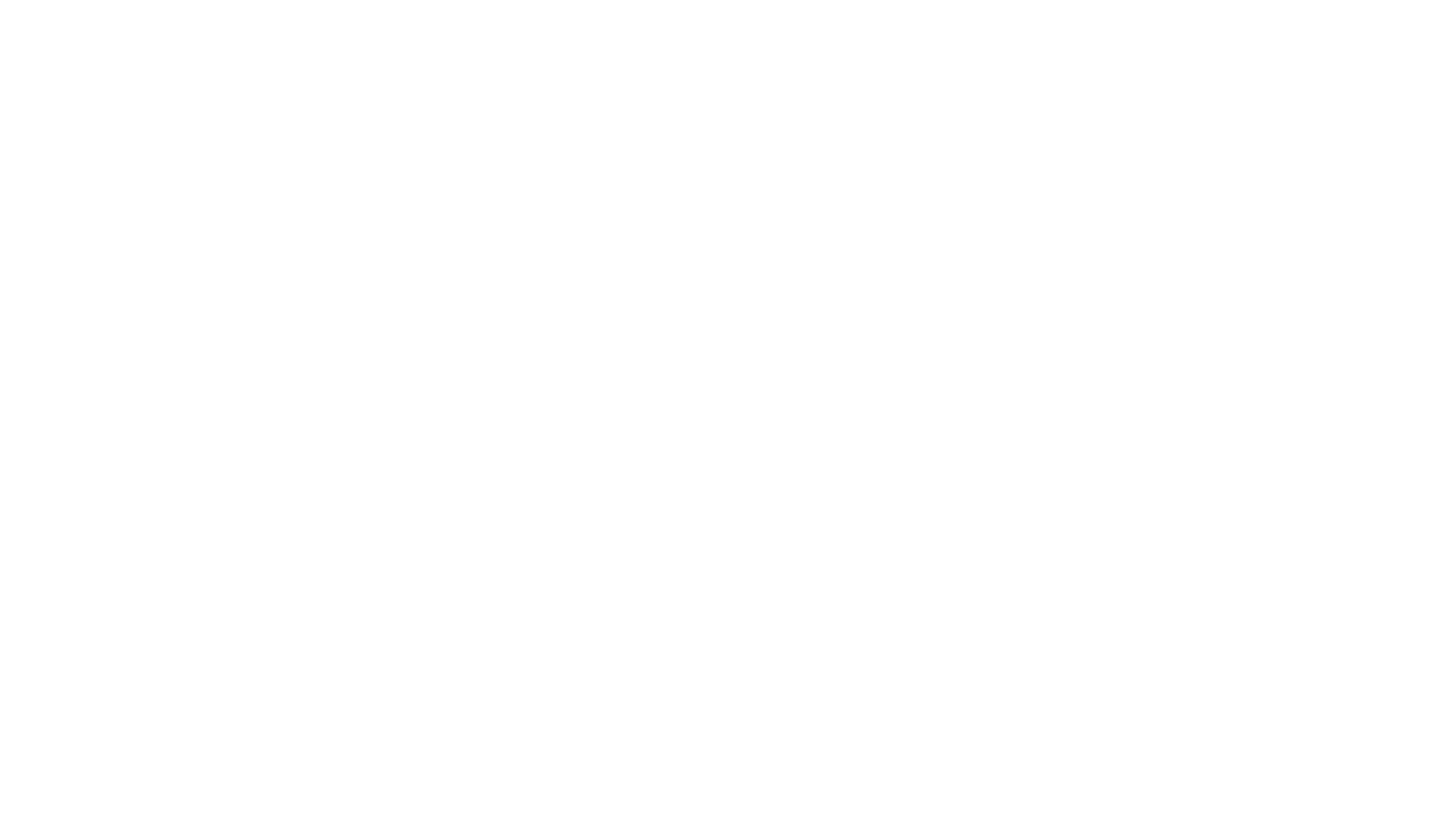 Consumer Profile
Between early and middle of 20's

A college student 

Works as part-time job

Lives in her relative's house in Queens 

Bring small snack, beverage, and lunch 
    from her relative's store

No hobby and interest
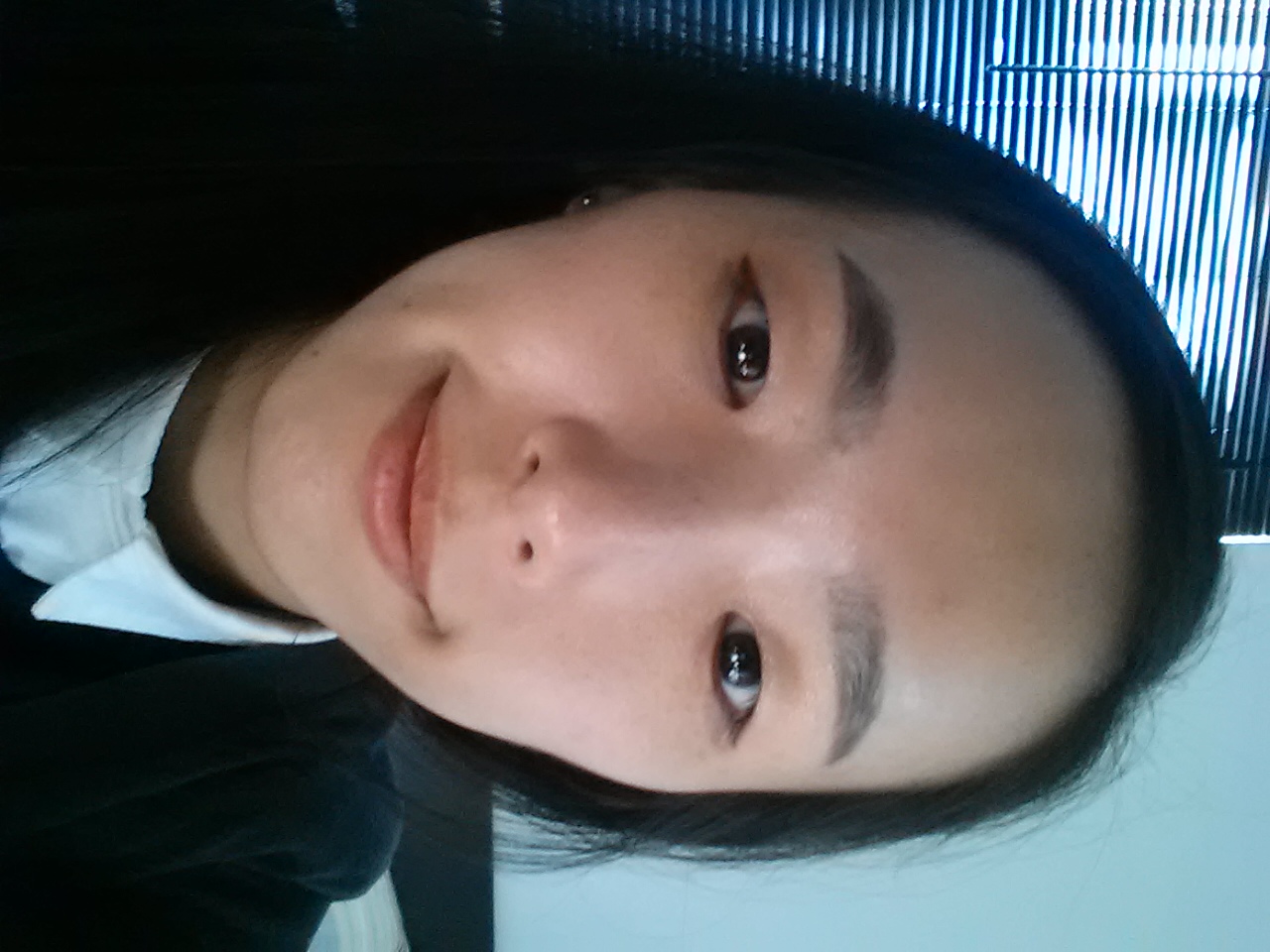 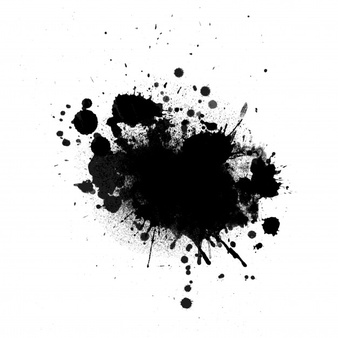 Trend Forecasting In Spring/Summer 2020
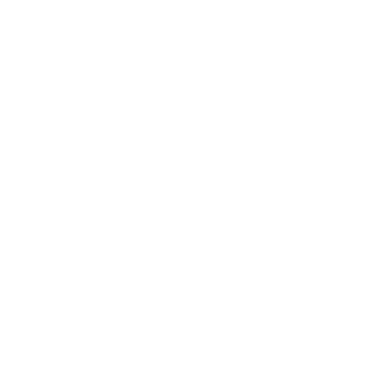 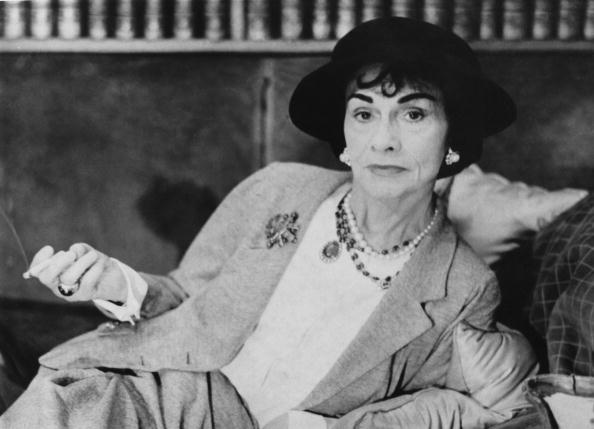 Hey Largerfeld!
You think what kinds of things will be trends in Spring/Summer 2020?
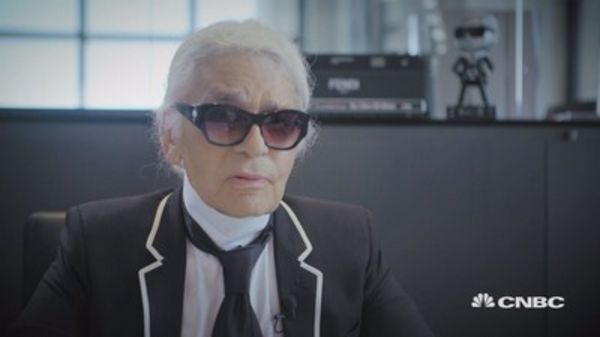 Well~ I think overall trends for design and fabrics will be futuristic with developed technology; geometric patterns, oversized fit. you know.
For colors, diverse colors will be trendy, but I think 
you gotta focus on vivid, but tone downed colors like 
Chilli Tomato, Lime Lemon, Arcadia, Pale colors, Black, and so on...You know.
And..... umm... hey, Minji! What do you think?
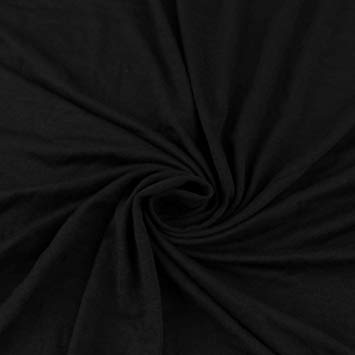 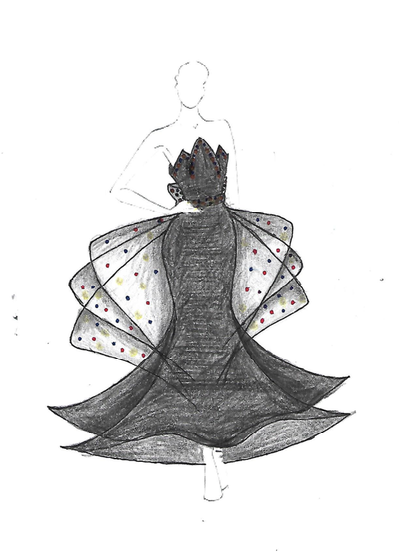 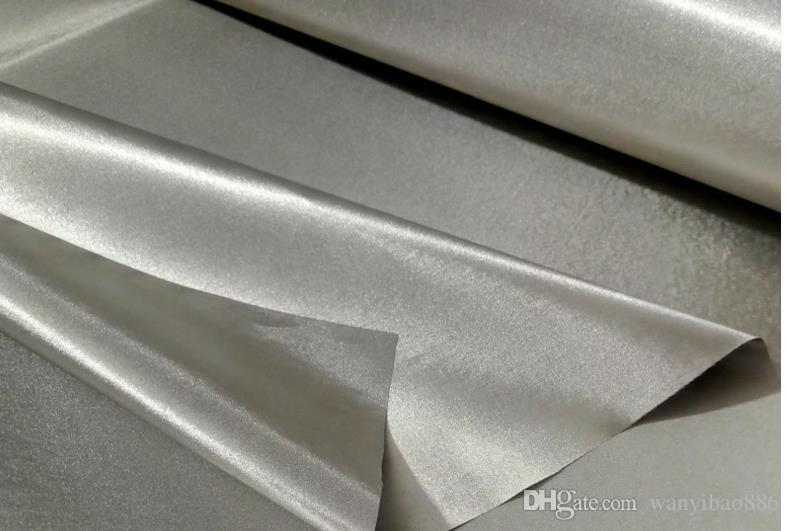 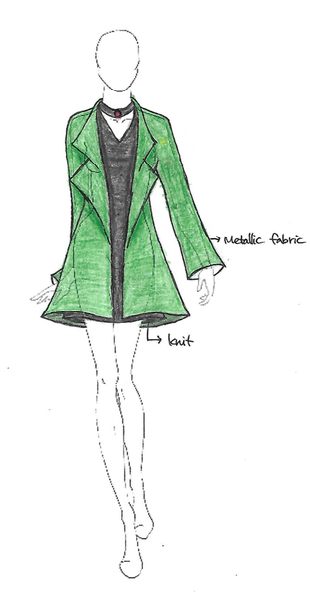 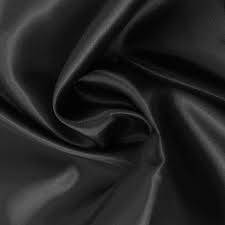 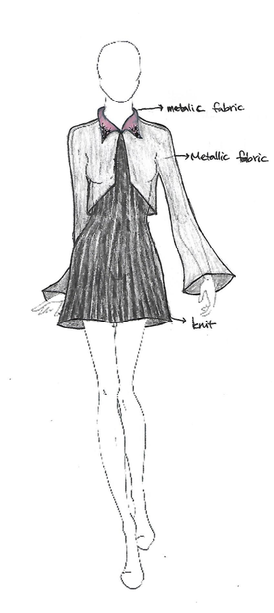 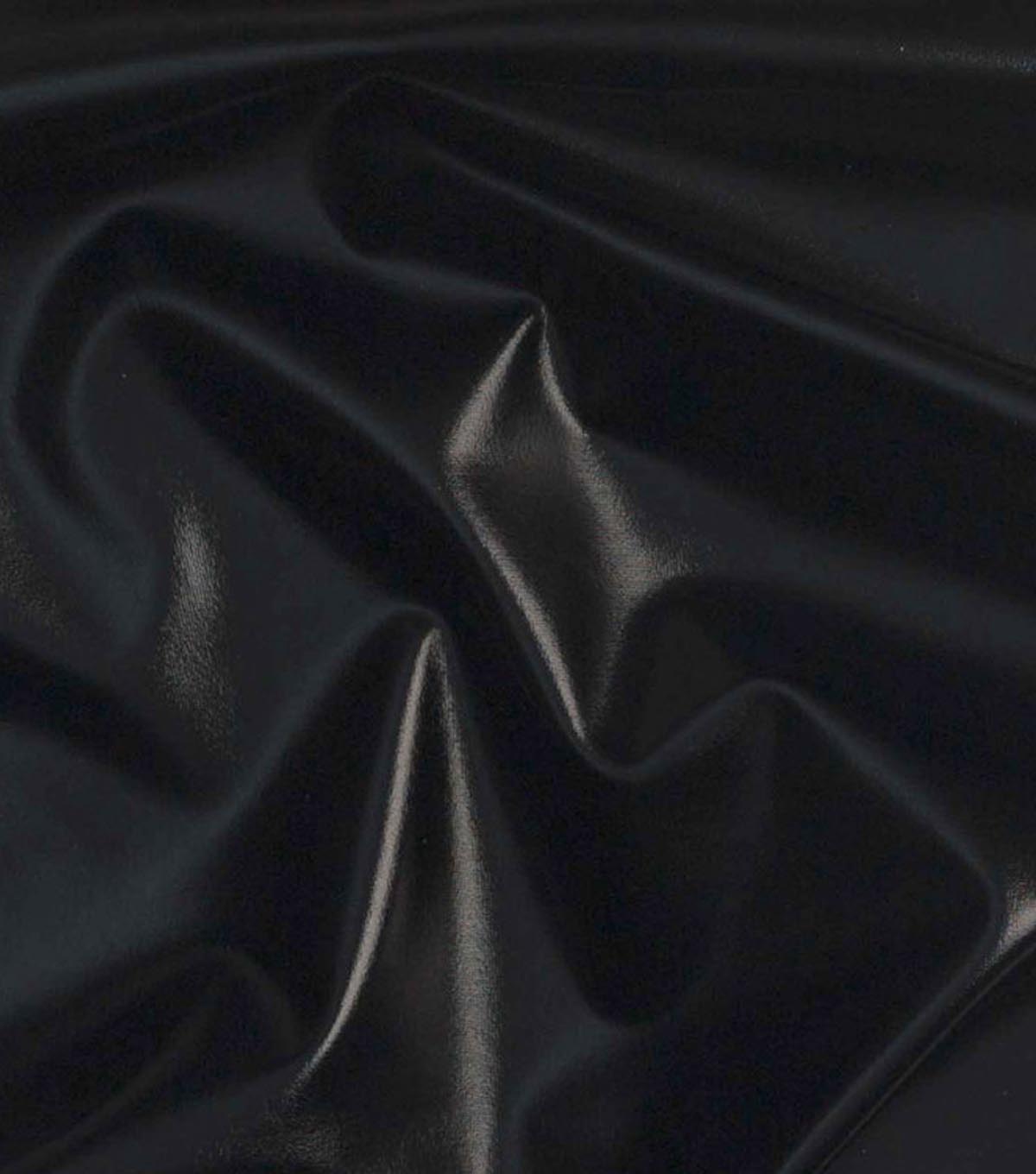 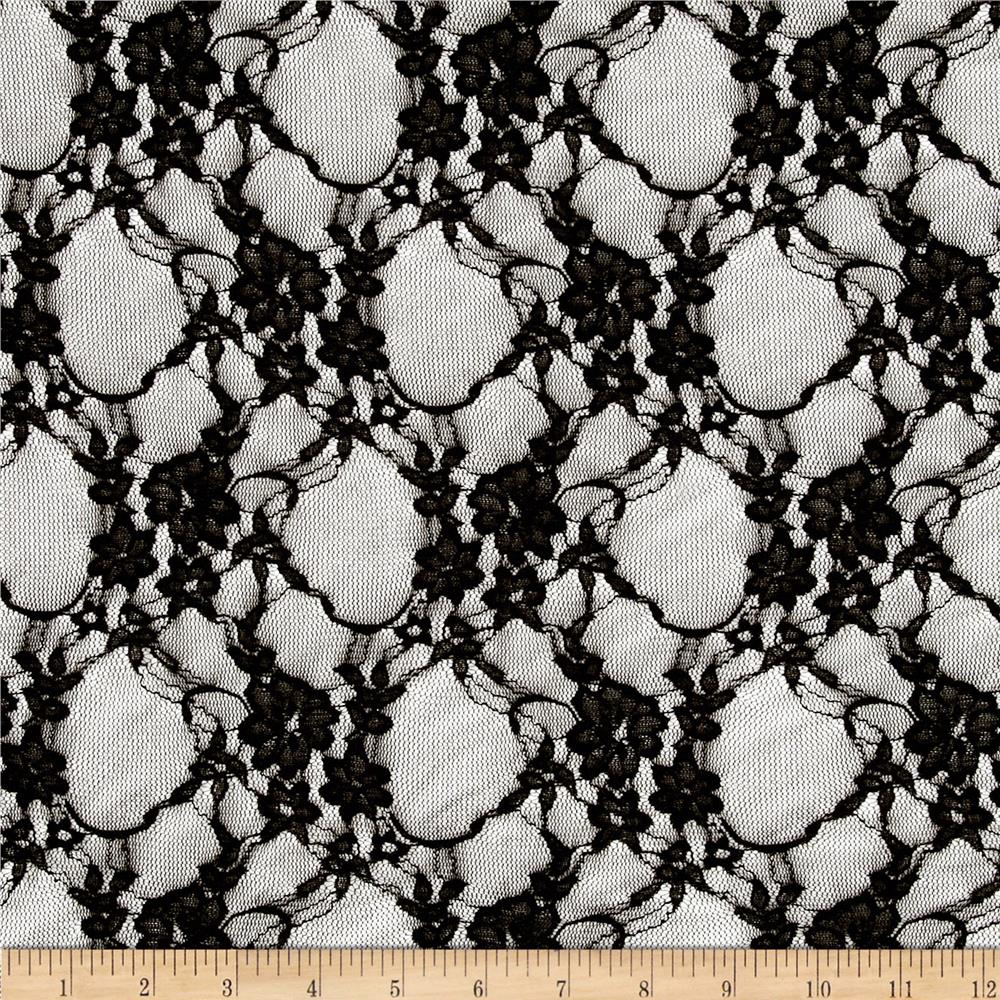 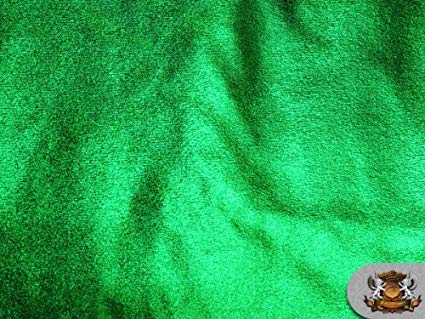 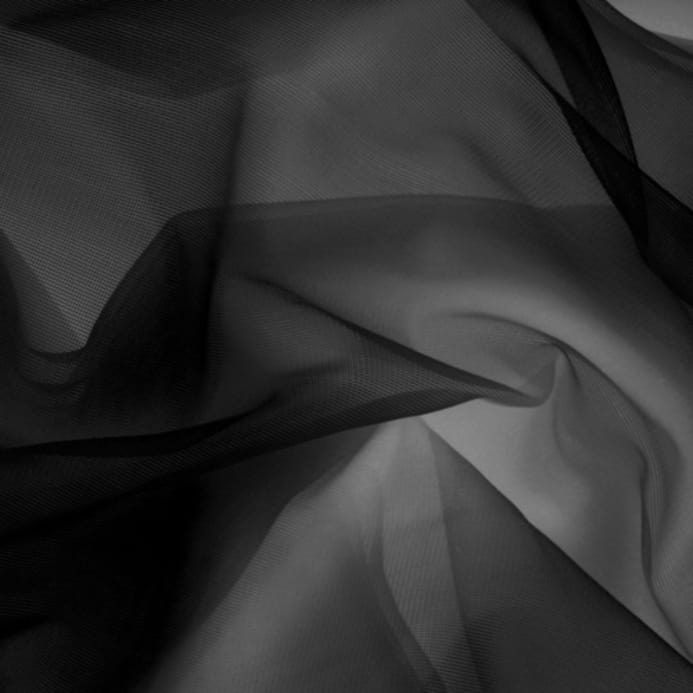 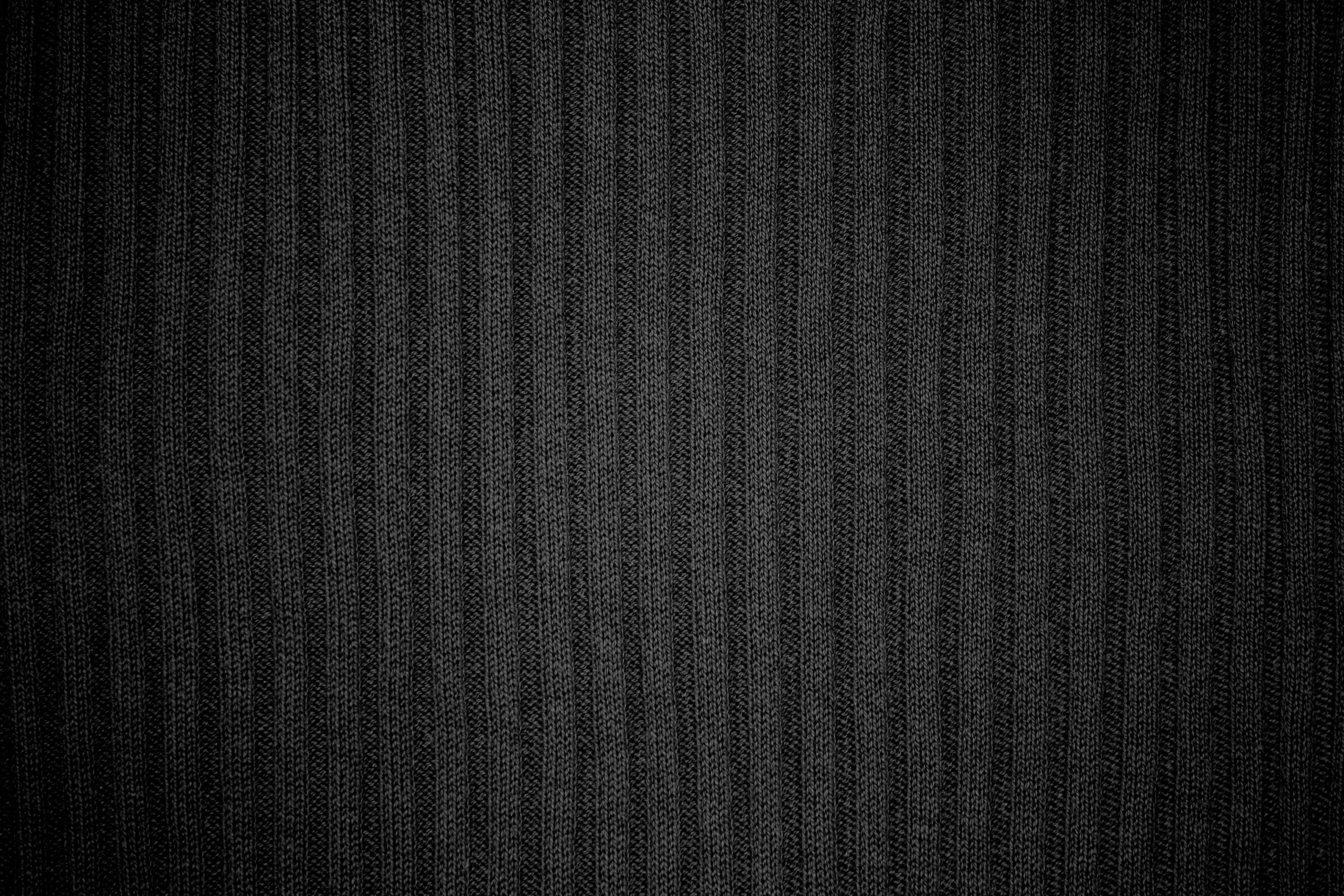 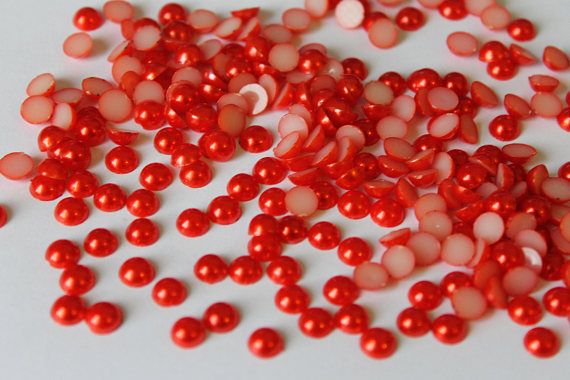 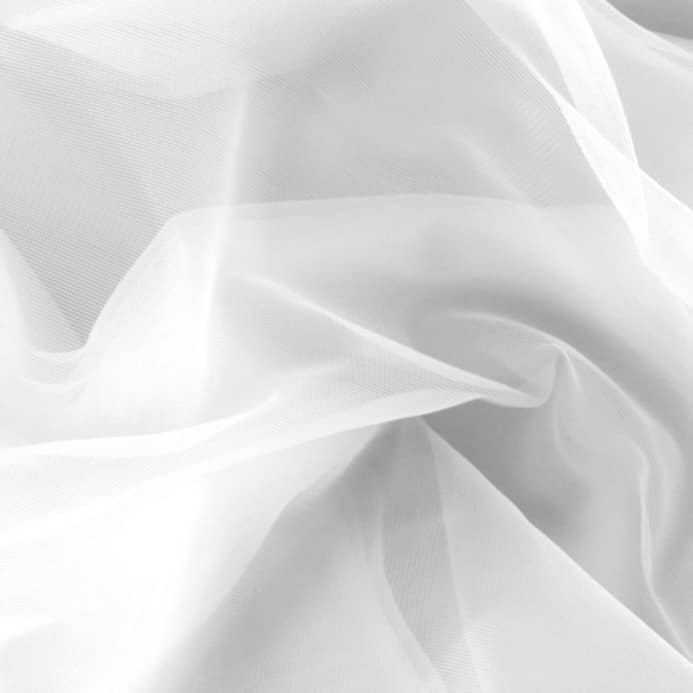 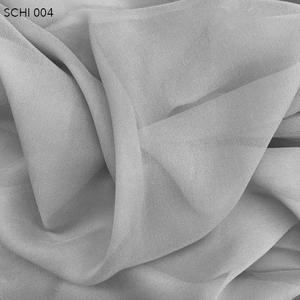 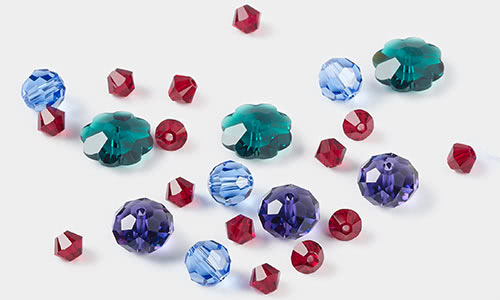 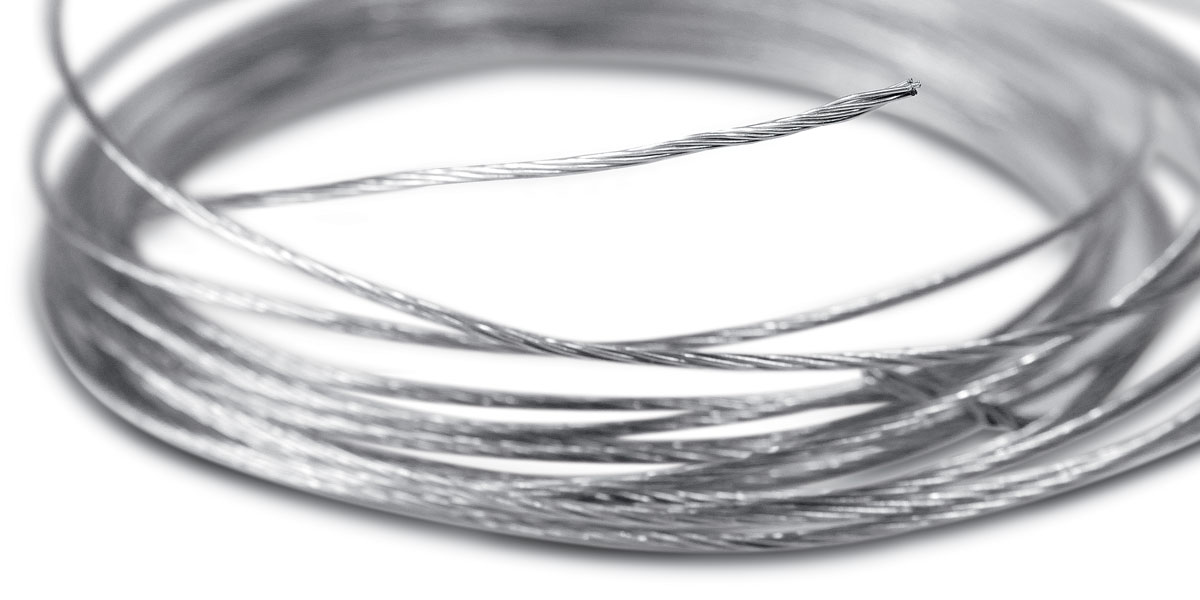 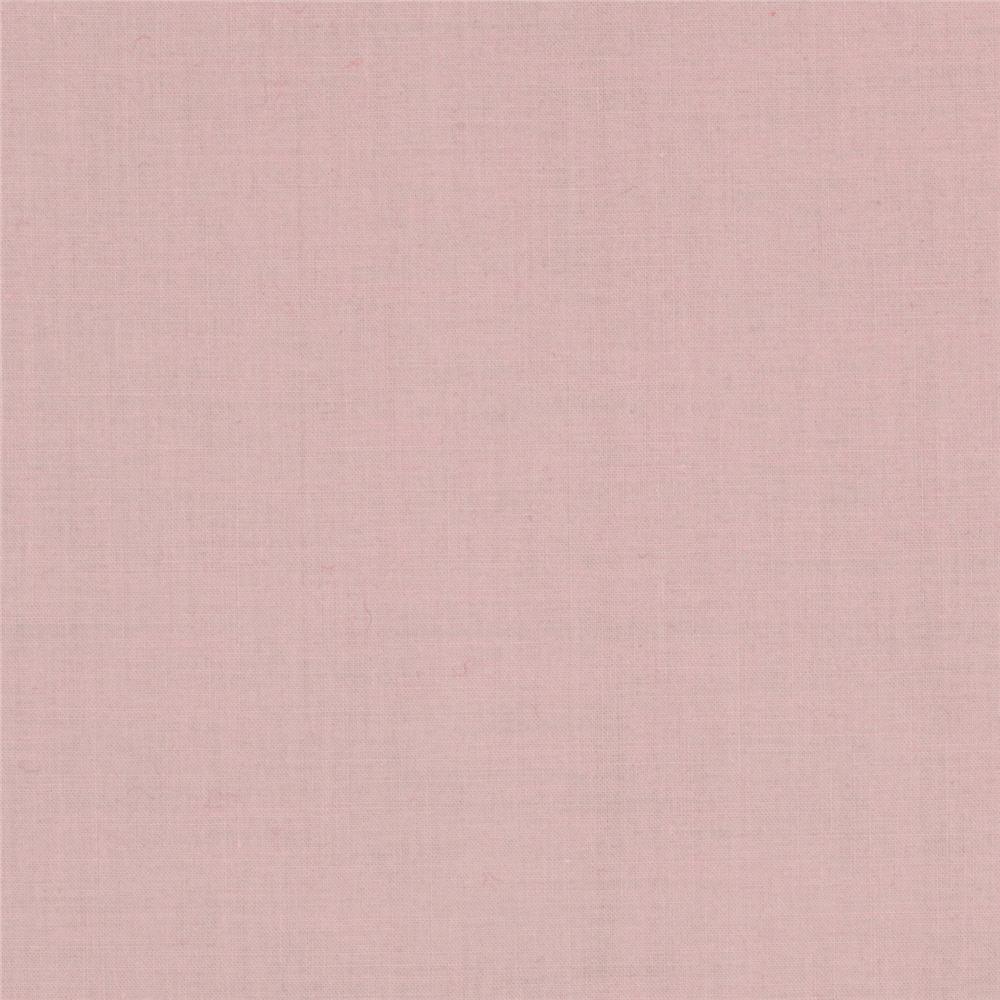 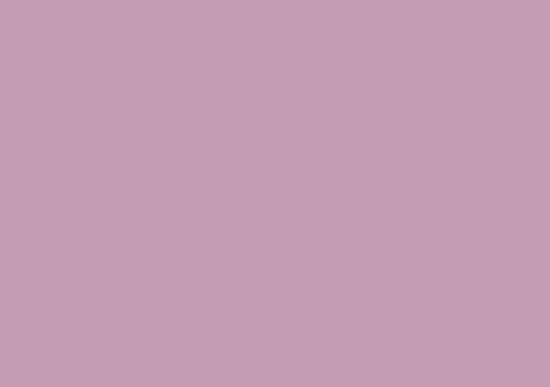 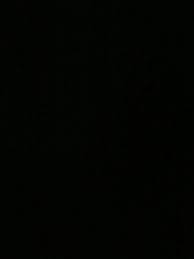 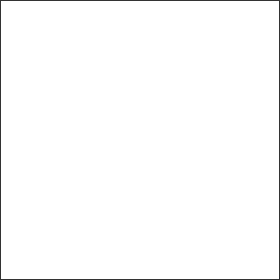 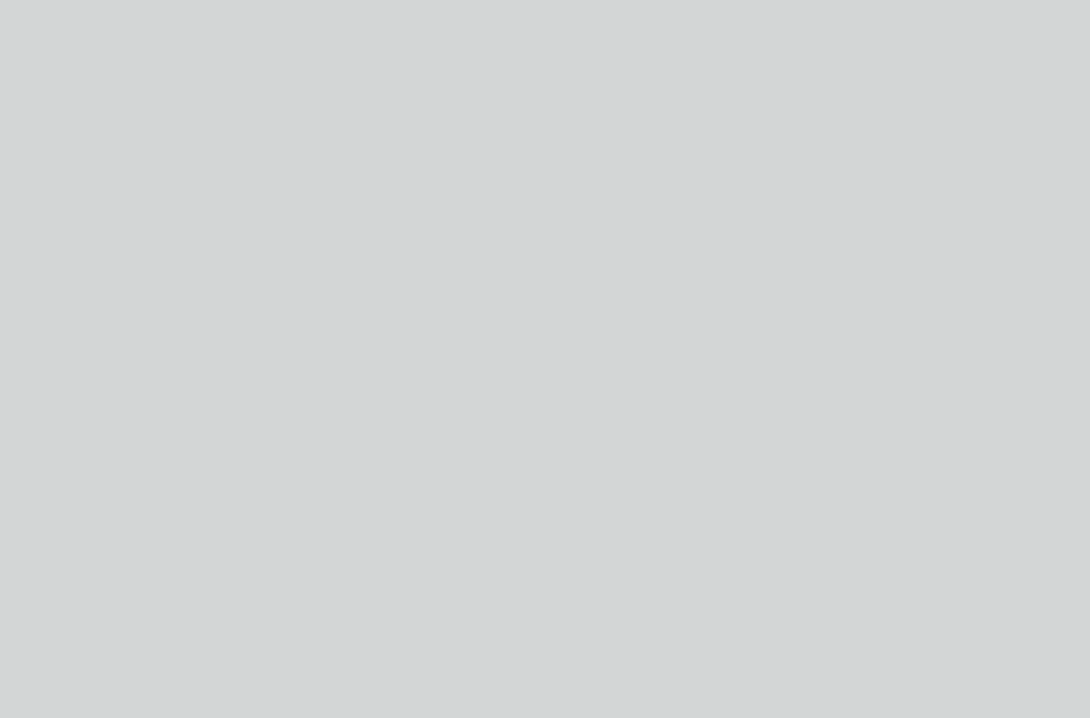 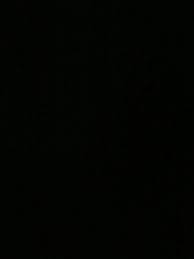 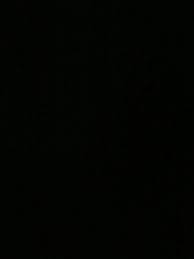 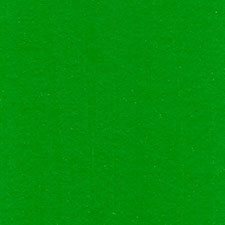 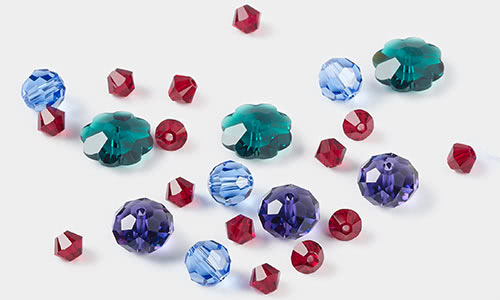 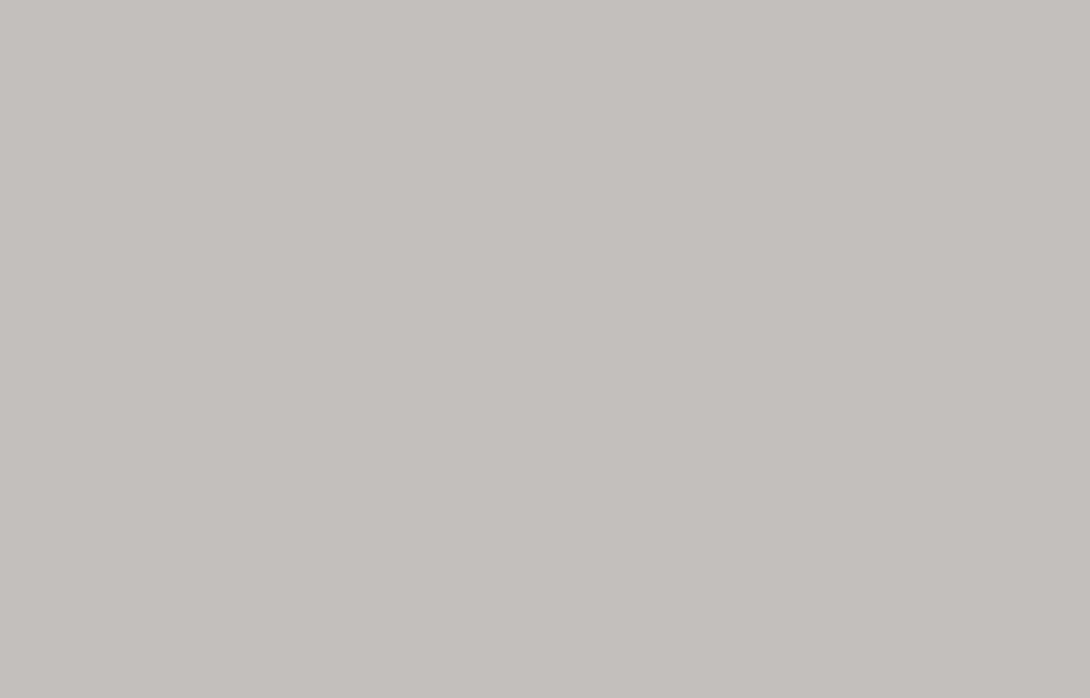 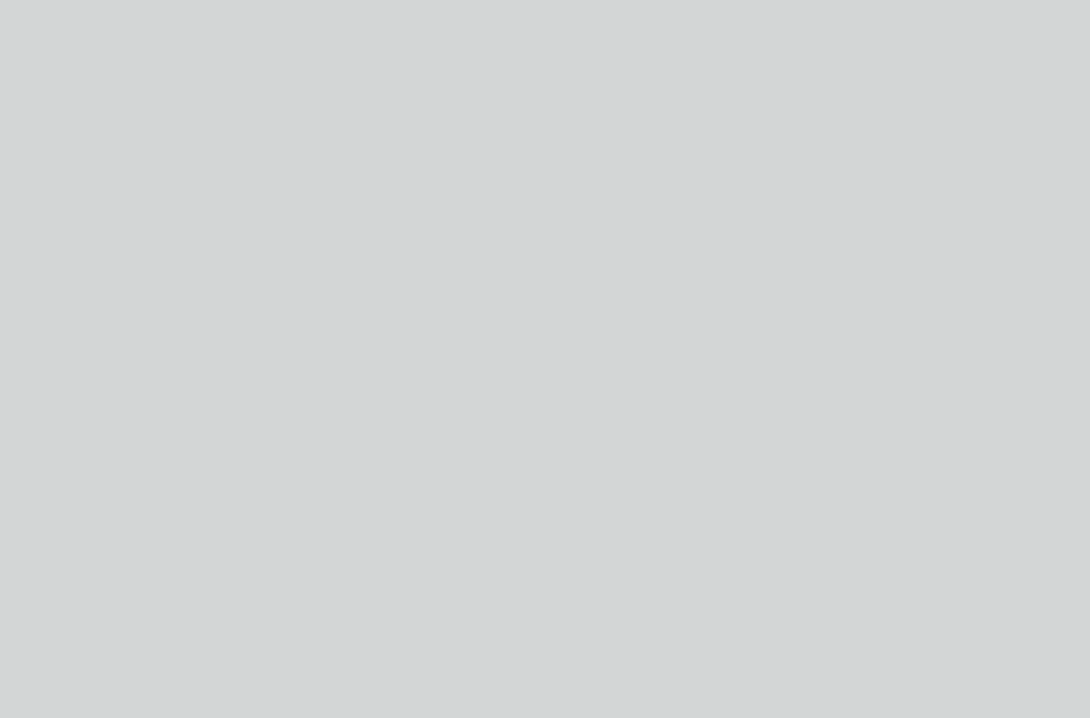